Climate Change and Northern Bobwhites: The State of Our Knowledge, Possible Outcomes, and the Risk of Ignorance
James A. Martin 
Mississippi State University
Premise
No perturbation has received as much public and scientific attention
Climate change is a paradigm that includes ecological, climatic, and social processes
Not trying to make you all into “believers”
What is occurring?
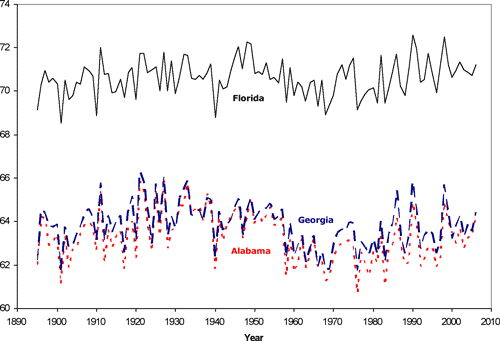 Weather & Bobwhites
“As July temperature increased over the long-term mean, the number of bobwhites counted increased...but the relationship decelerated at high July temperatures...” -Lusk et al. 2001
Weather and Bobwhites
“High precipitation (mean annual precipitation = 90 cm) and mild temperature (mean max. Jul to Aug temp = 35.0° C) scenarios produced the greatest increases in bobwhite density, resulting in densities >5–6 bobwhite/ha...”      -Rader et al. 2011
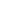 Rader et al. 2011
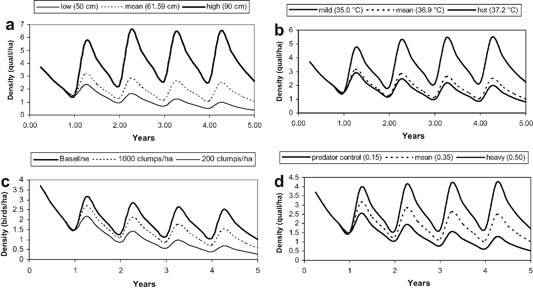 The Journal of Wildlife ManagementVolume 75, Issue 1, pages 61-70, 31 JAN 2011 DOI: 10.1002/jwmg.4http://onlinelibrary.wiley.com/doi/10.1002/jwmg.4/full#fig4
[Speaker Notes: Results of deterministic model sensitivity analysis. a: Bobwhite density response over 5 yr to 3 levels of annual precipitation. b: 3 levels of mean maximum July to August temperature. c: 3 levels of nest‐clump availability. d: 3 levels of nest predation.

© This slide is made available for non-commercial use only. Please note that permission may be required for re-use of images in which the copyright is owned by a third party.]
Weather & Bobwhites
“Hatchability fluctuated among years, and variation in hatchability was partly explained by variability in summer temperature and precipitations.”—Rolland et al. 2010
Latitude as a Climate Surrogate
Martin and McConnell (in prep)
Climate Change & Bobwhites
No doubt NOBO respond to short-term weather patterns
No doubt NOBO have an optimal climate (a niche)
However, a great deal of uncertainty how bobwhites would respond (or currently responding) to climate change
Why the uncertainty?
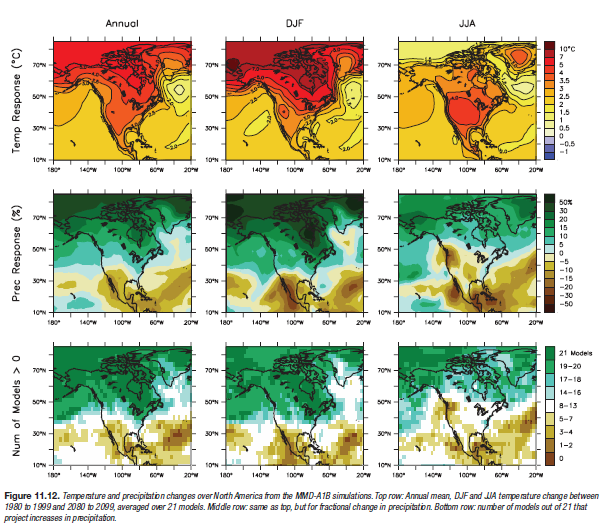 Christensen, J.H., B. Hewitson, A. Busuioc, A. Chen, X. Gao, I. Held, R. Jones, R.K. Kolli, W.-T. Kwon, R. Laprise, V. Magaña Rueda, L.
Mearns, C.G. Menéndez, J. Räisänen, A. Rinke, A. Sarr and P. Whetton, 2007: Regional Climate Projections. In: Climate Change 2007:
The Physical Science Basis. Contribution of Working Group I to the Fourth Assessment Report of the Intergovernmental Panel on Climate
Change [Solomon, S., D. Qin, M. Manning, Z. Chen, M. Marquis, K.B. Averyt, M. Tignor and H.L. Miller (eds.)]. Cambridge University
Press, Cambridge, United Kingdom and New York, NY, USA
Effects to other birds?Blackburnian Warbler
“Climate change altered community richness the most when species had narrow niches, ....With high interspecific dispersal variance, the best dispersers tracked climate change, out-competed slower dispersers and caused their extinction.” Urban et al. 2012
Plant Shifts?
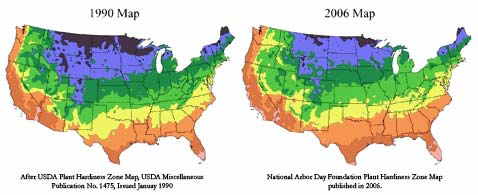 What if?
Bermuda grass outcompeted Fescue in Kentucky
Fire ant distribution included Kansas
West Texas had more frequent droughts
It rained more in south Florida
What do we do?
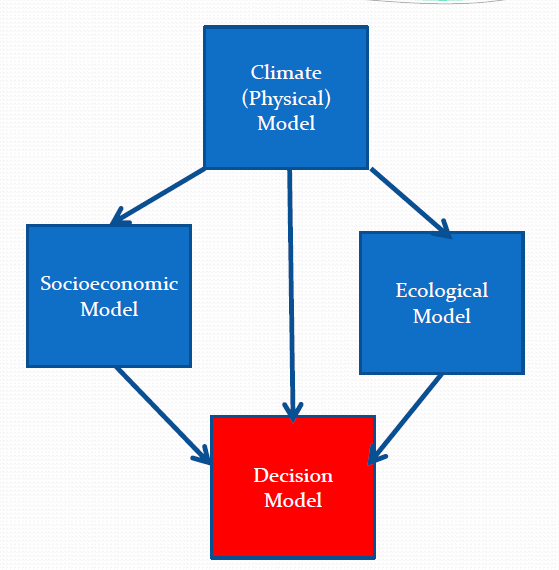 Use of SDM and ARM
What if we do nothing?
Questions?